Making changes; a Care Plan
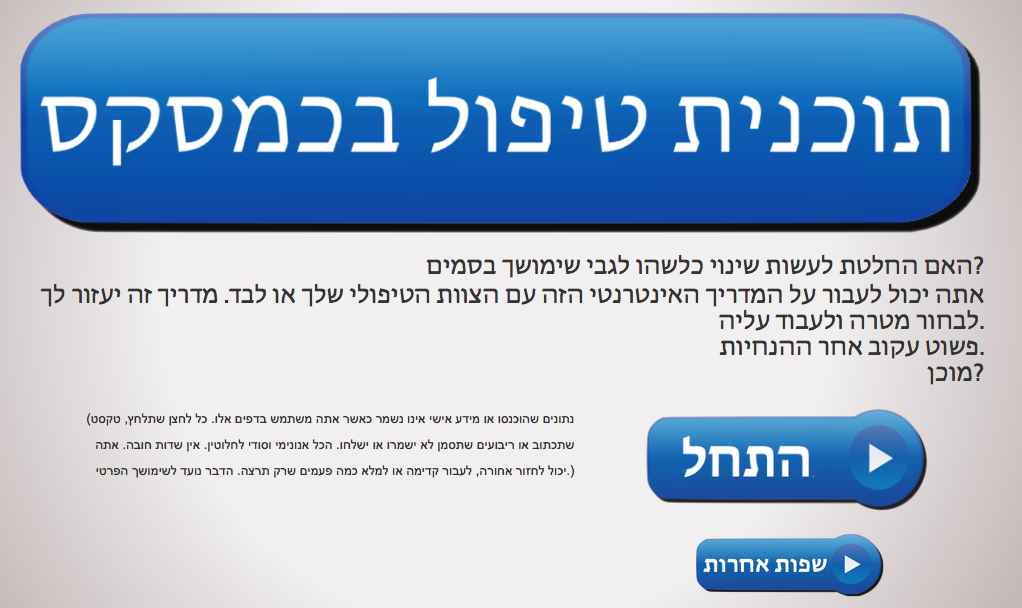 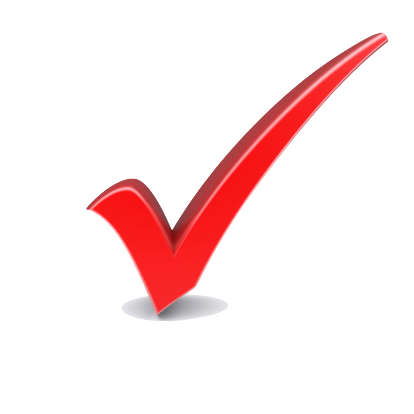 www.davidstuart.org/care-plan
[Speaker Notes: The first page of the site welcomes you. This Care Plan is also in 18 other languagres]
Choose a goal
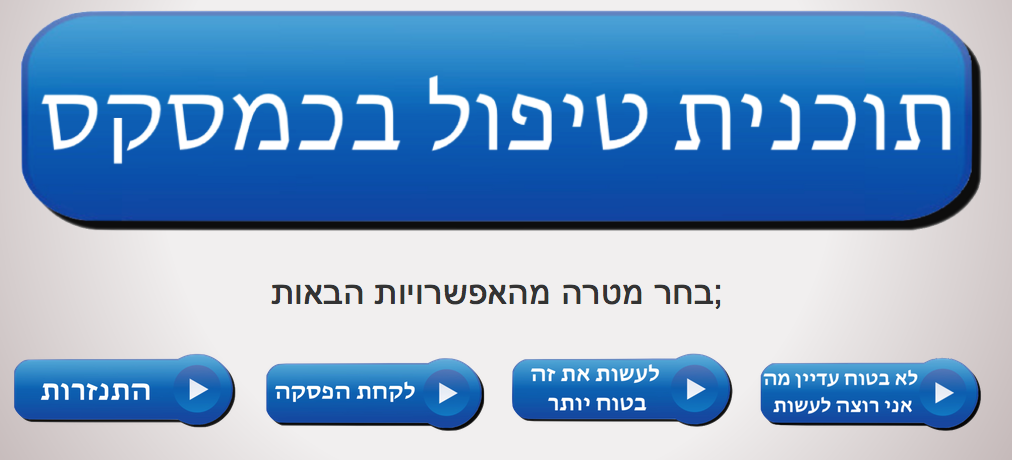 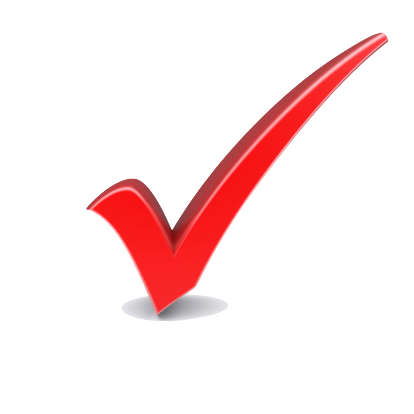 [Speaker Notes: This pag helps the person to identify a goal to work towards... 
Let’s assume the person chooses Abstinence]
Support with abstinence
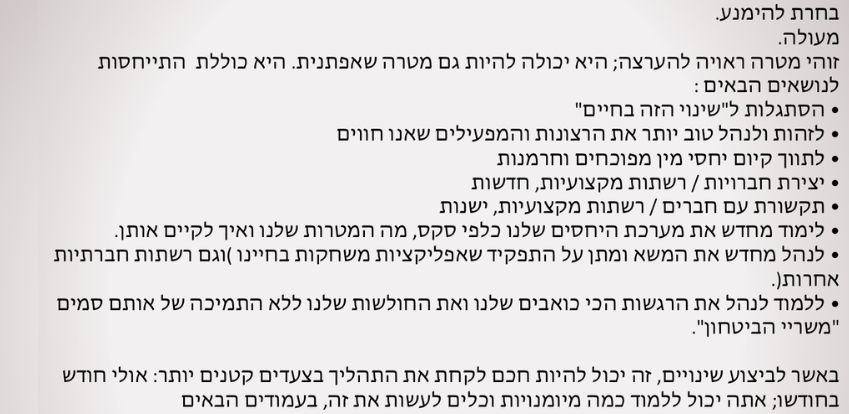 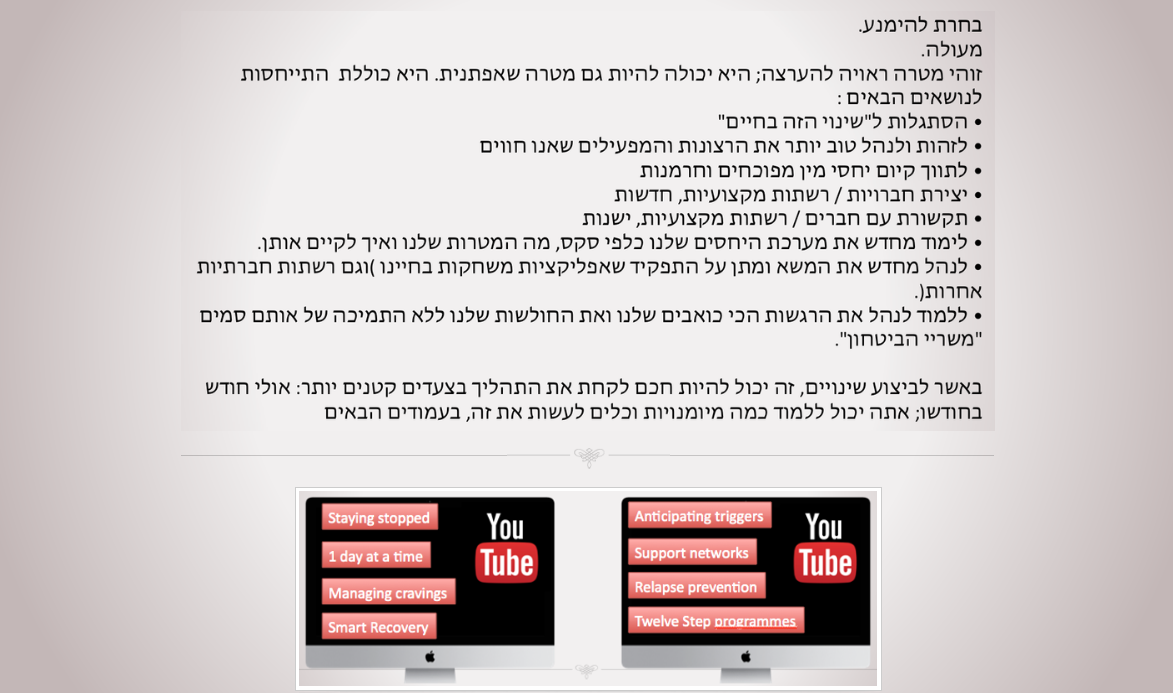 [Speaker Notes: The “Abstinence” page explores what a big commitment it is, requiring big life changes and learning some skills. It also suggests it might be easier to take this project in smaller, goals.]
Choose a goal
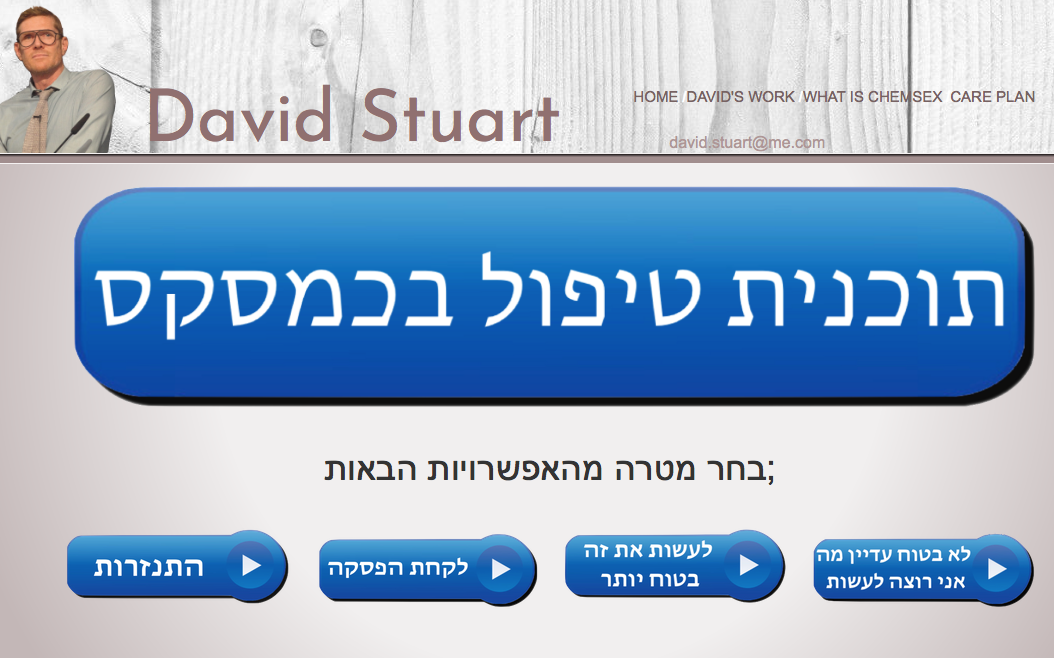 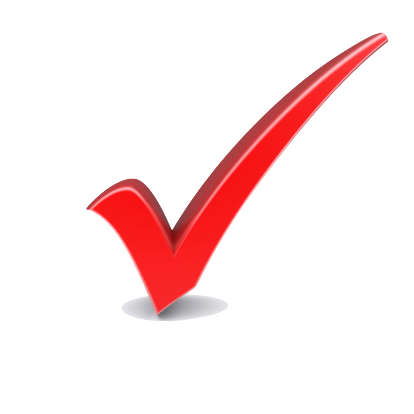 [Speaker Notes: Another option is to learn to “play” more safely; or to learn how to avoid harm, reduce harm. To help keep people safe who do not plan to stop using drugs, but want to be safer.]
Play more safely
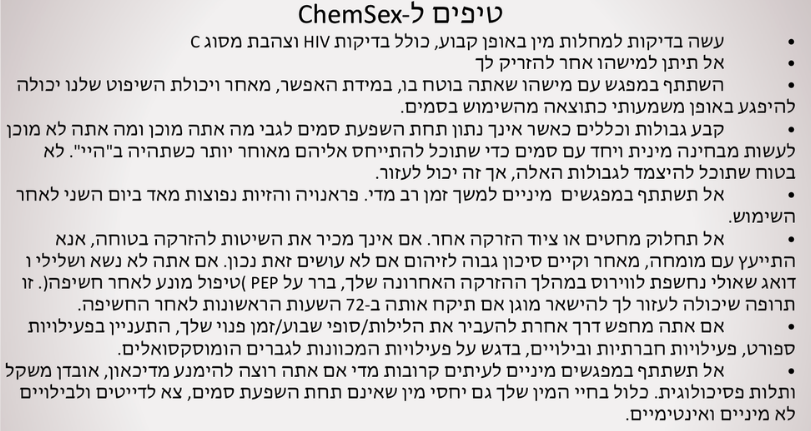 Safer ChemSex
Crystal meth
GHB/GBL
Mephedrone
Sexual wellbeing
Safer injecting
Safer sex
Safer App use
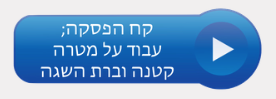 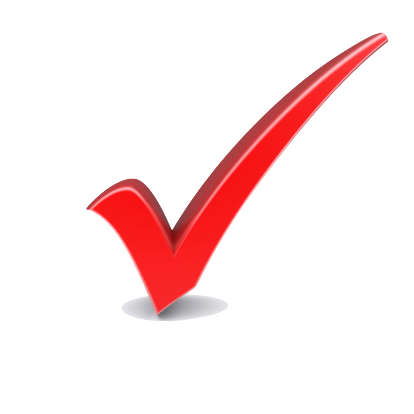 [Speaker Notes: This page has some tips to help reduce harm]
Choose a goal
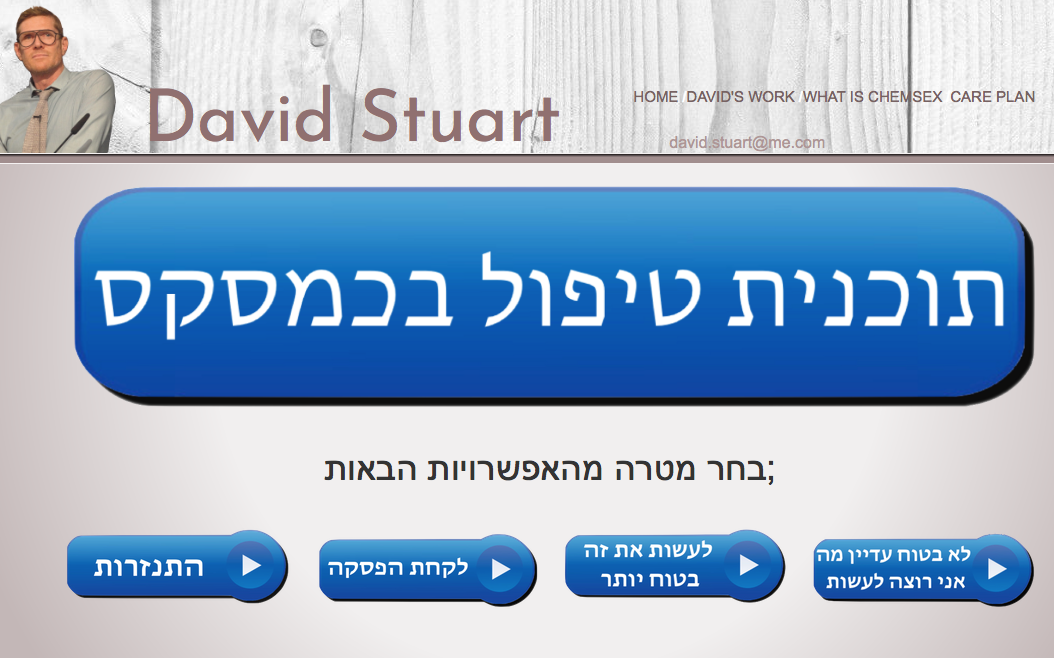 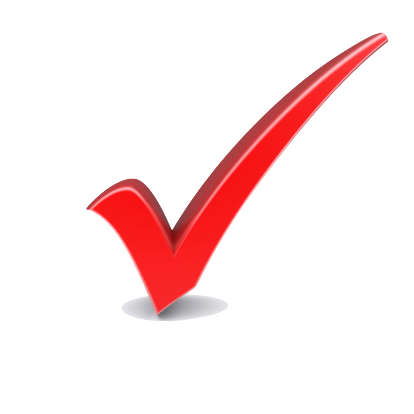 [Speaker Notes: Many people are unsure of what they want to do about their use. They are ambivalent, or exploring their feelings.]
Reflecting on drug use/behaviour
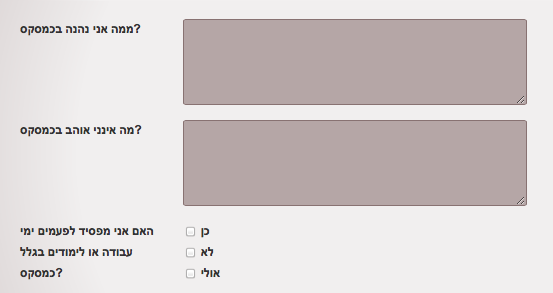 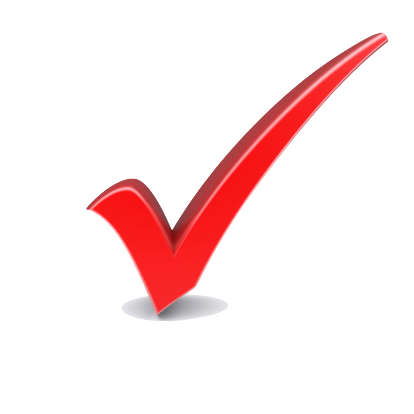 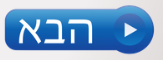 [Speaker Notes: The questions on this page help a person to reflect upon the consequences of their chemsex. Reflective questions, decisional balances, pros and cons, help a person to consider their choices more objectively.]
Reflecting on drug use/behaviour
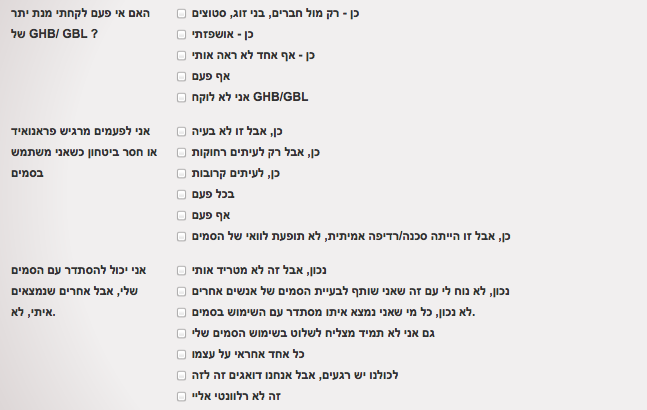 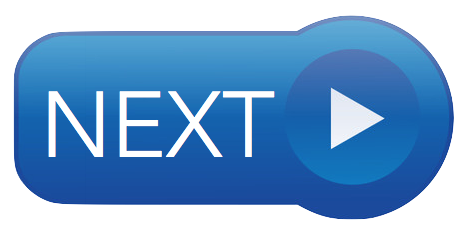 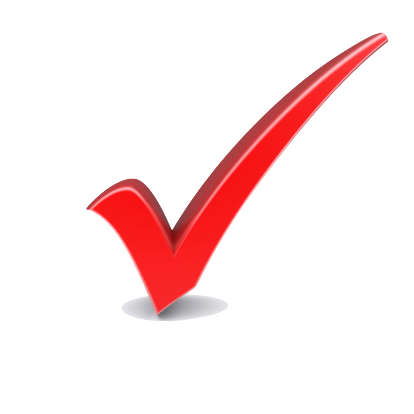 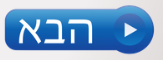 [Speaker Notes: The questions on this page help a person to reflect upon the consequences of their chemsex. Reflective questions, decisional balances, pros and cons, help a person to consider their choices more objectively.]
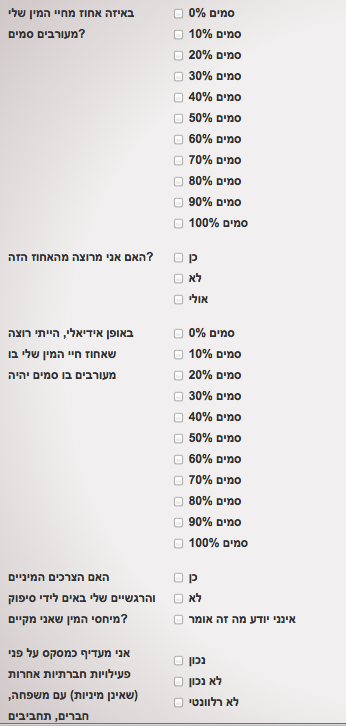 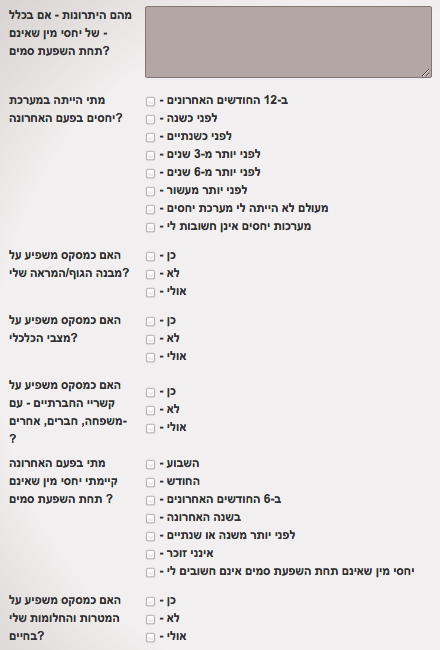 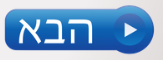 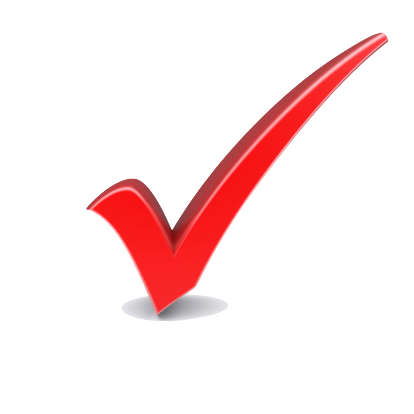 [Speaker Notes: The questions on this page help a person to reflect upon the consequences of their chemsex. Reflective questions, decisional balances, pros and cons, help a person to consider their choices more objectively.]
Reflecting on drug use/behaviour
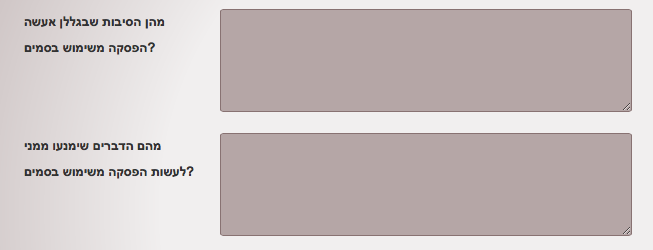 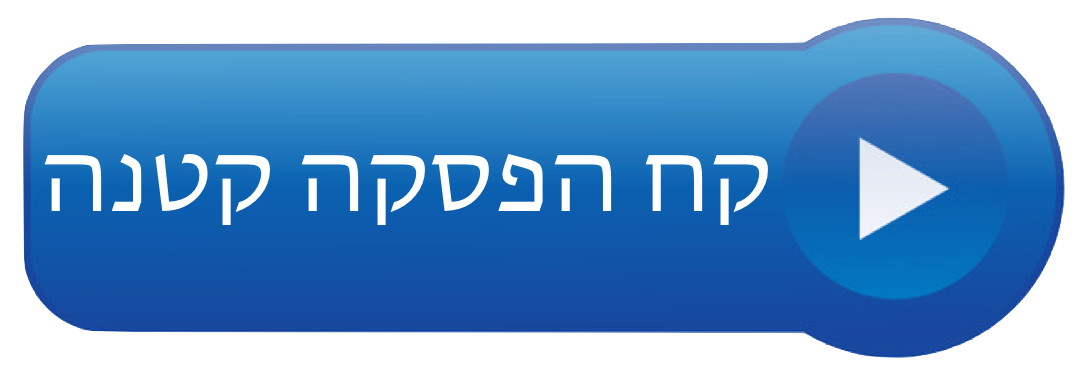 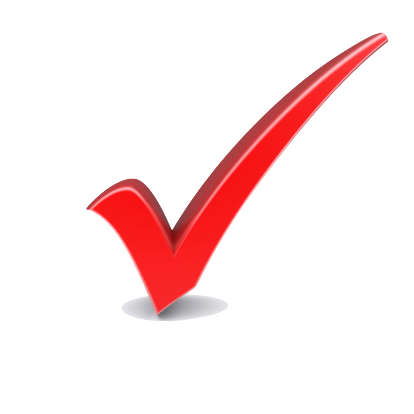 [Speaker Notes: The questions on this page help a person to reflect upon the consequences of their chemsex. Reflective questions, decisional balances, pros and cons, help a person to consider their choices more objectively.]
Choose a goal
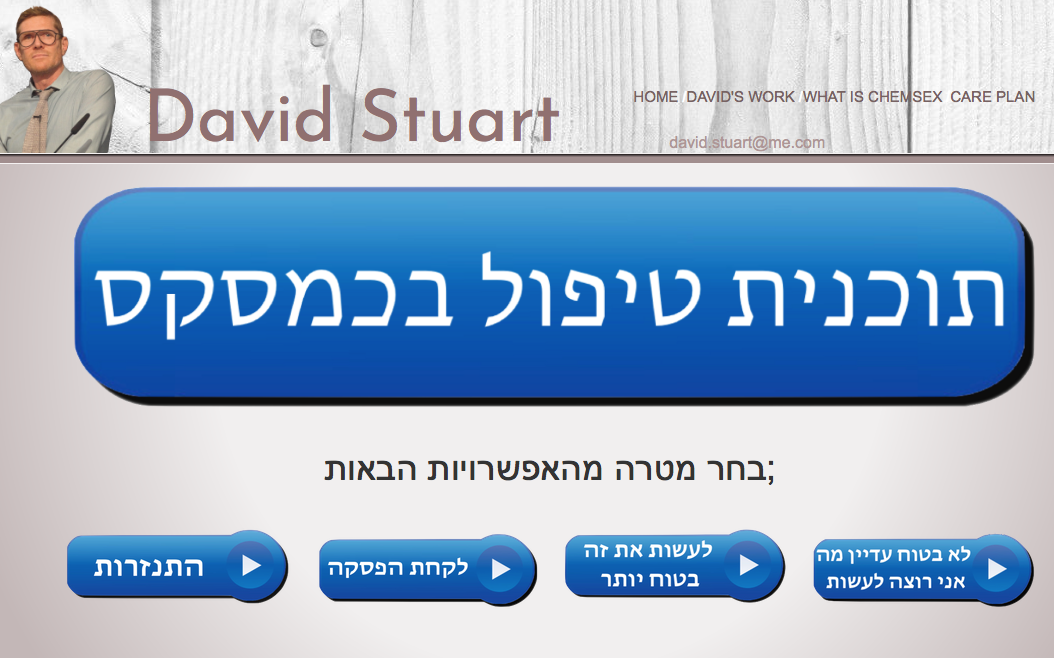 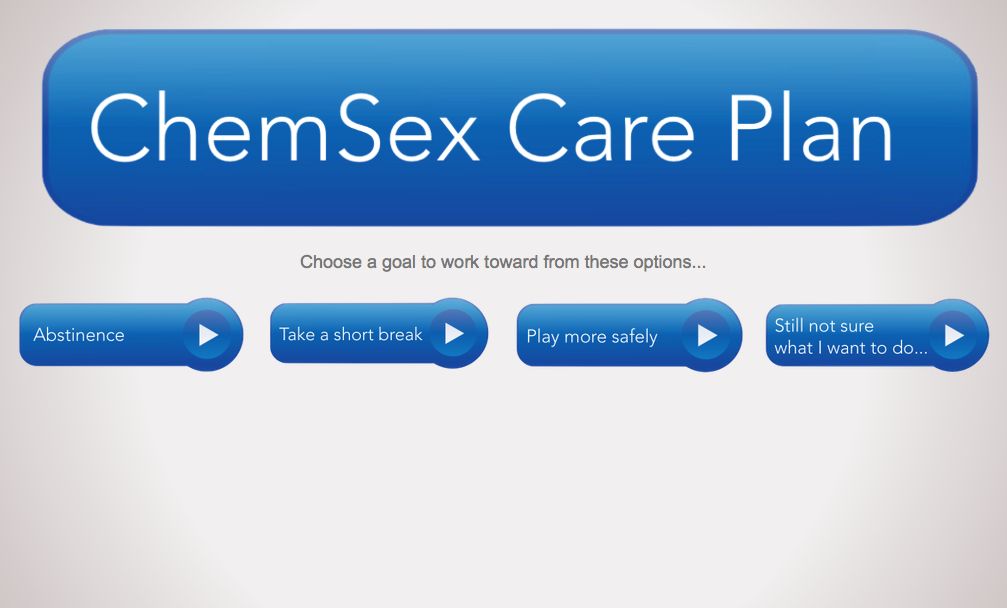 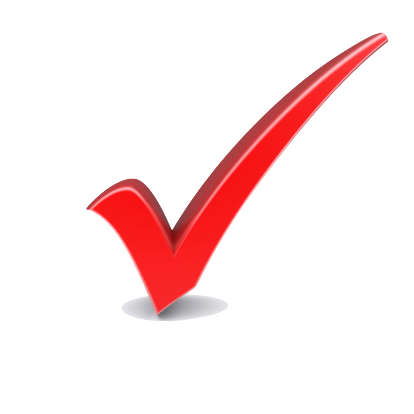 [Speaker Notes: The most active choice, for a person ready to make changes, is to TAKE A SHORT BREAK from chems, and to learn some skills to help them achieve this.]
Take a break/identify a goal
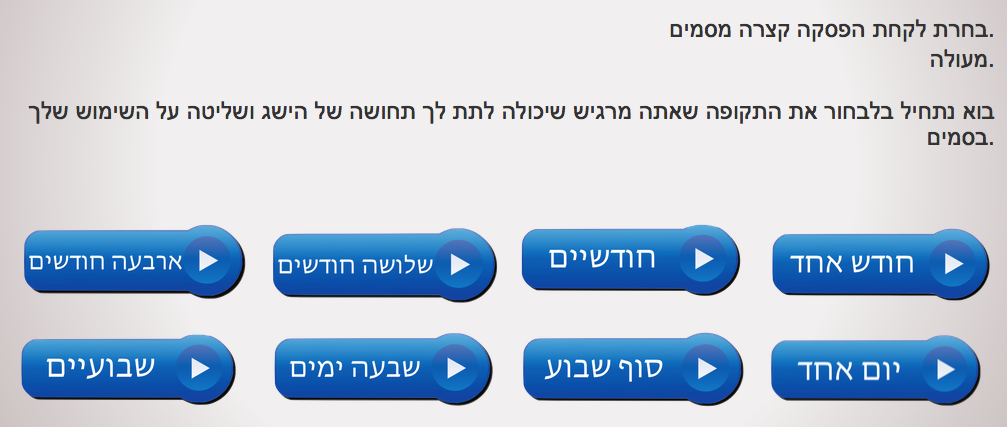 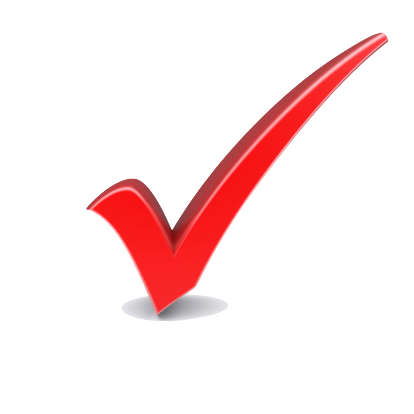 [Speaker Notes: This page invites a person to choose a goal they’d like to work towards; eg, a 3 month break from chem use.]
Rate your own confidence
-decisional balance
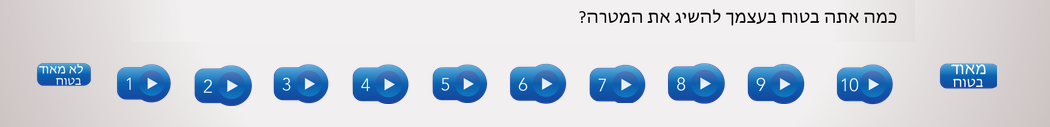 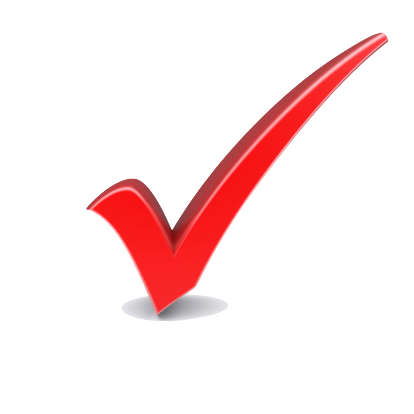 [Speaker Notes: The next page asks them how CONFIDENT they are to achieve this goal... In this case, let’s assume the person is NOT very confident; 3 out of 10]
Not very confident?
Choose a more achievable goal
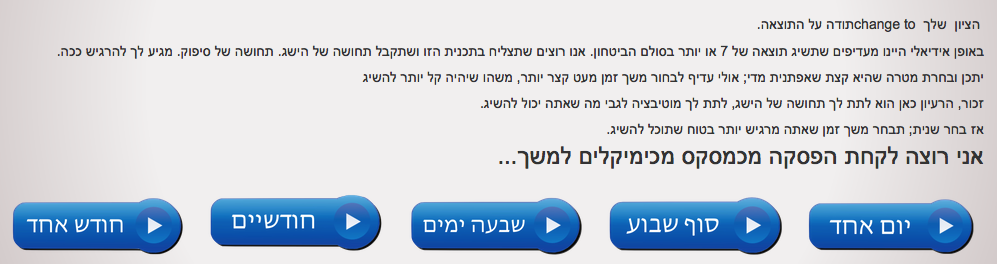 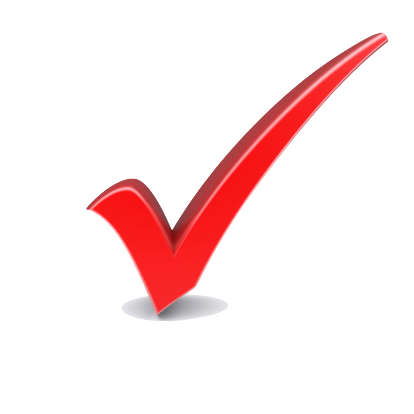 [Speaker Notes: The next page suggests that their confidence might be improved if they chose a SMALLER, more achievable goal; it’s better to return in 7 days a “success”, rather than return in 3 months a “failure”.]
Now rate confidence level again
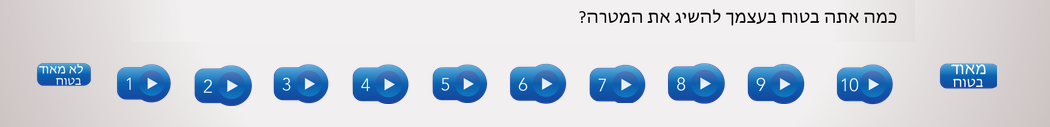 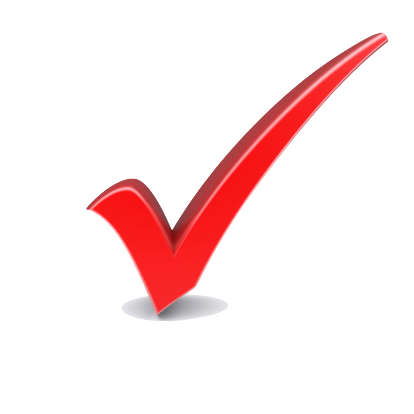 [Speaker Notes: Now that a smaller, more achievable goal has been chosen, it is more likely the person will feel much more confident and emboldened to achieve the goal.]
How important is it to you?
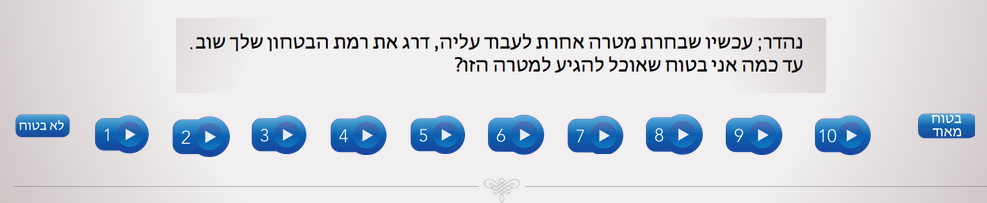 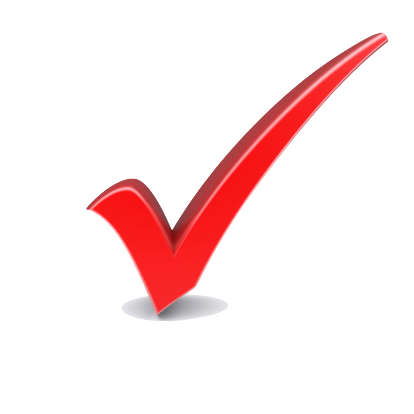 [Speaker Notes: The next page asks the person how IMPORTANT it is to them, to achieve this goal; in this case, let’s assume it’s not important to the person...]
Not very important?
Come back another time
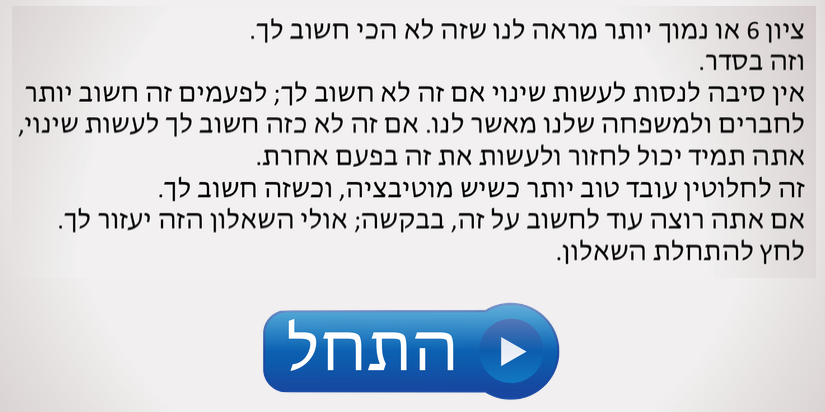 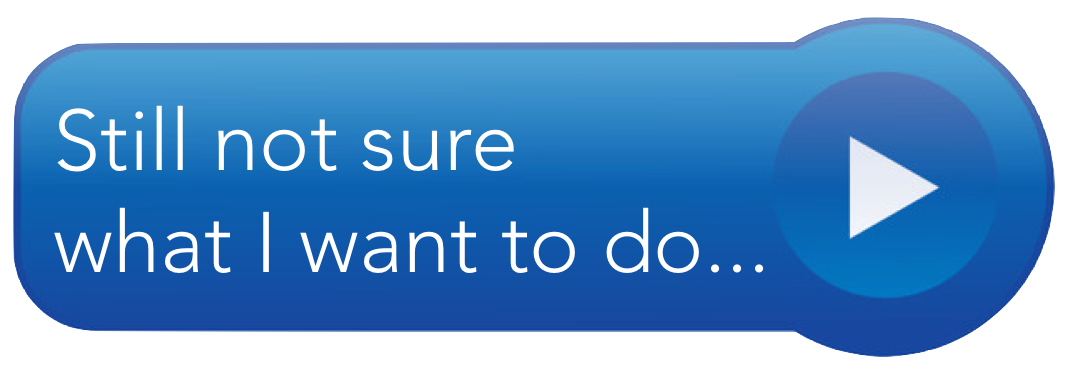 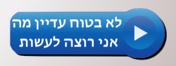 [Speaker Notes: If it is not important to the person, they are advised to try a different page. It is not helpful to PRESCRIBE behaviour change upon a person who does not WANT it.]
Rate how important it is to you
(-decisional balance)
But perhaps it IS important......
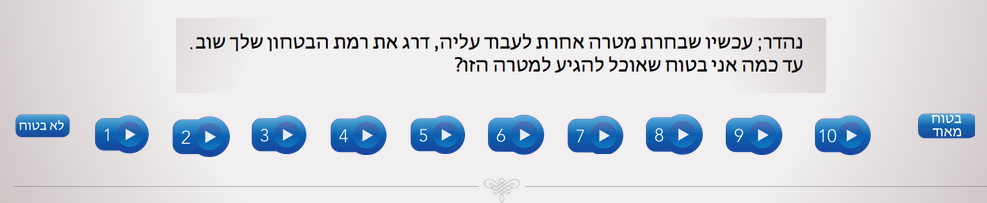 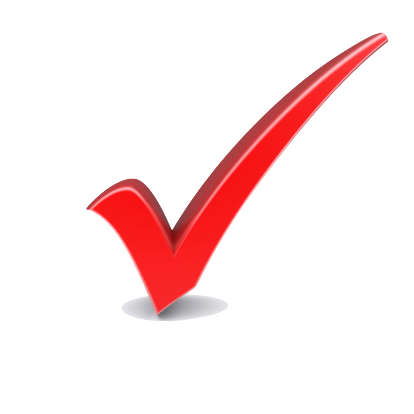 [Speaker Notes: But if they feel it IS important (it is very helpful at this stage, to have that AFFIRMED.)]
Identify your most vulnerable times
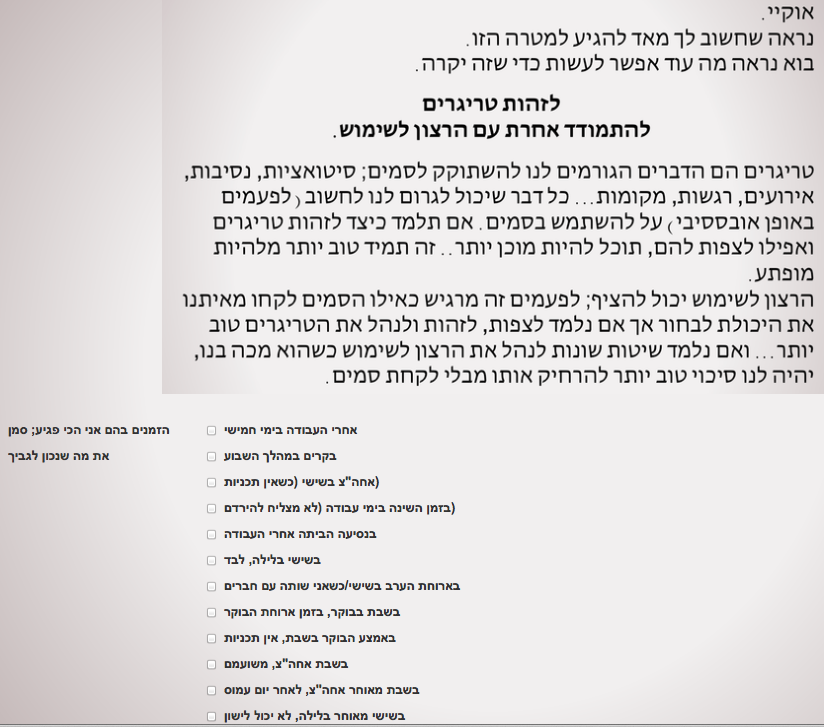 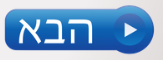 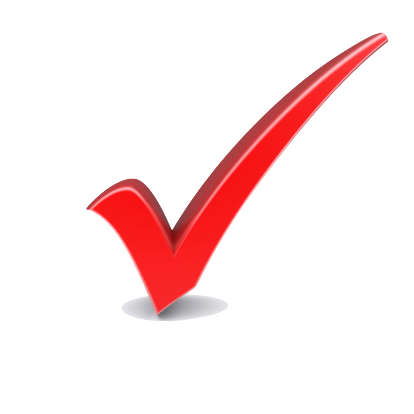 [Speaker Notes: Now we begin to learn SKILLS to achieve our goal. The first stage is to identify the times within the next 7 days, that the person feels MOST VULNERABLE to cravings.]
Identifying triggers
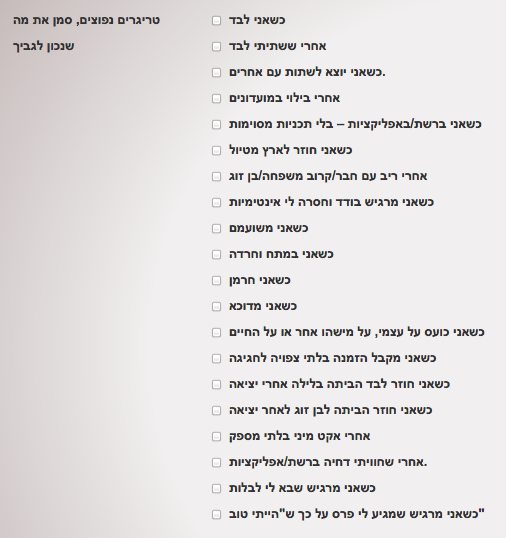 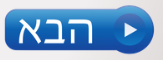 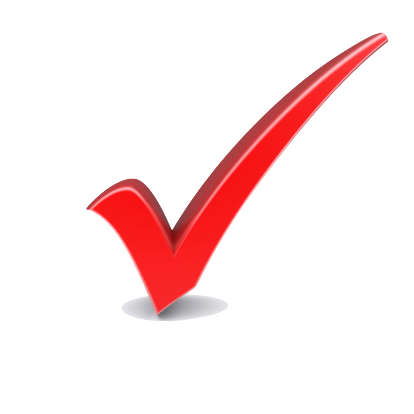 [Speaker Notes: Once the person knows the most vulnerable times they will experience cravings, they can identify some triggers that are likely to cause cravings...]
OTHER TRIGGERS;
ALCOHOL?     NON-CHEMSEX DRUGS?
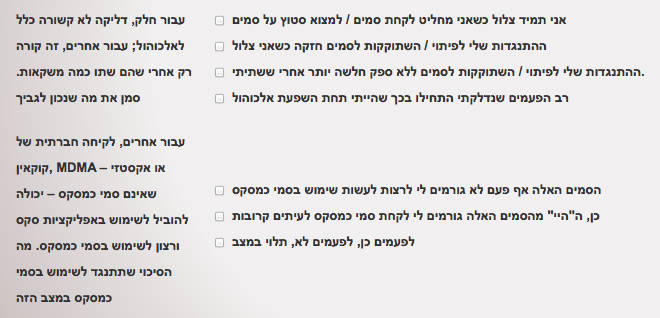 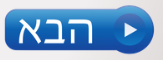 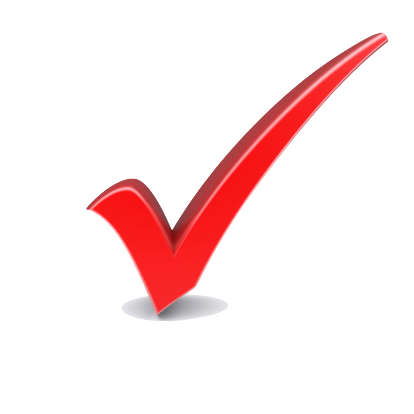 [Speaker Notes: Sometimes alcohol or other drugs (which are not considered chemsex drugs) can be gateways or triggers to chemsex. These questions can help to identify this.]
Managing cravings differently
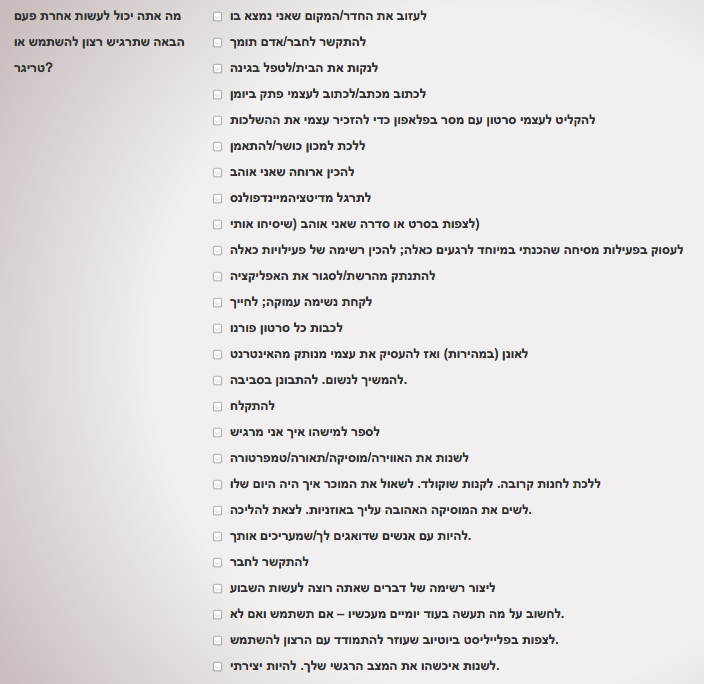 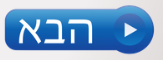 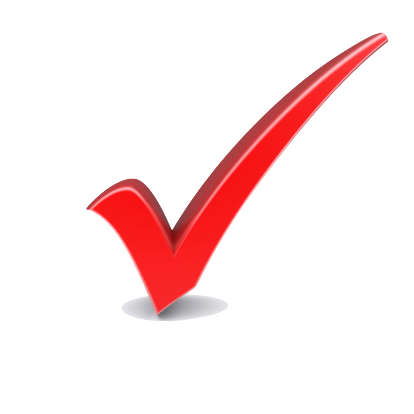 [Speaker Notes: Regardless hoe prepared a person is, cravings to use chems WILL HAPPEN; here, the person is encouraged to identify actions they can take, to help cravings go away. So they do not “re-act” to the cravings by using drugs.]
DONE! Online Care Plan created
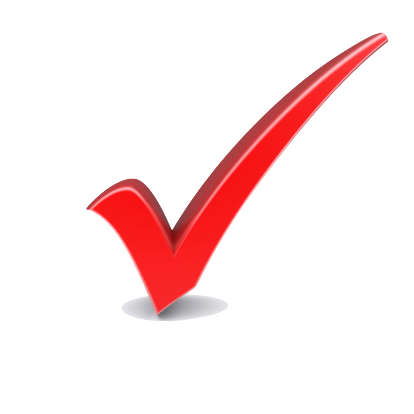 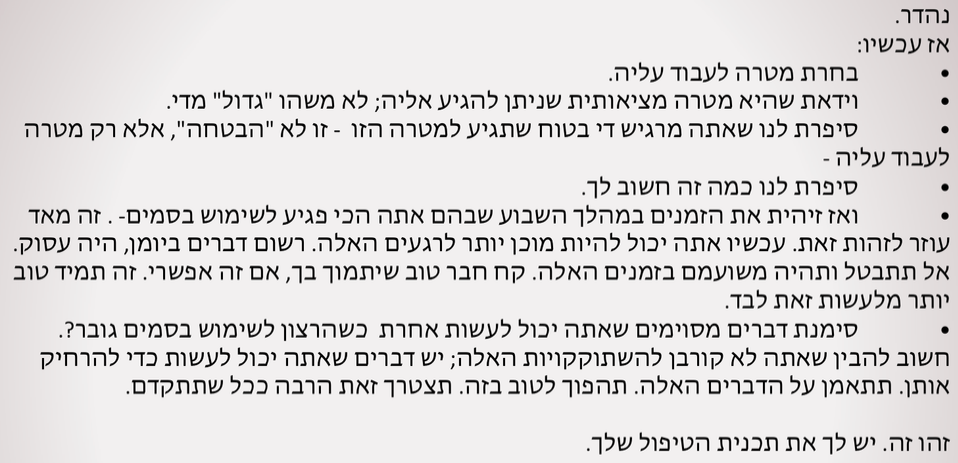 [Speaker Notes: That’s it; in just 15 minutes, a plan for change has been made with the online support. A person can come back again and again, change the goal depending on whether it was success or failure, or too easy or too difficult. The more a person uses it, the more skills they learn to be in control of their choices.]
FOR CHEM USERS
www.DavidStuart.org/care-plan
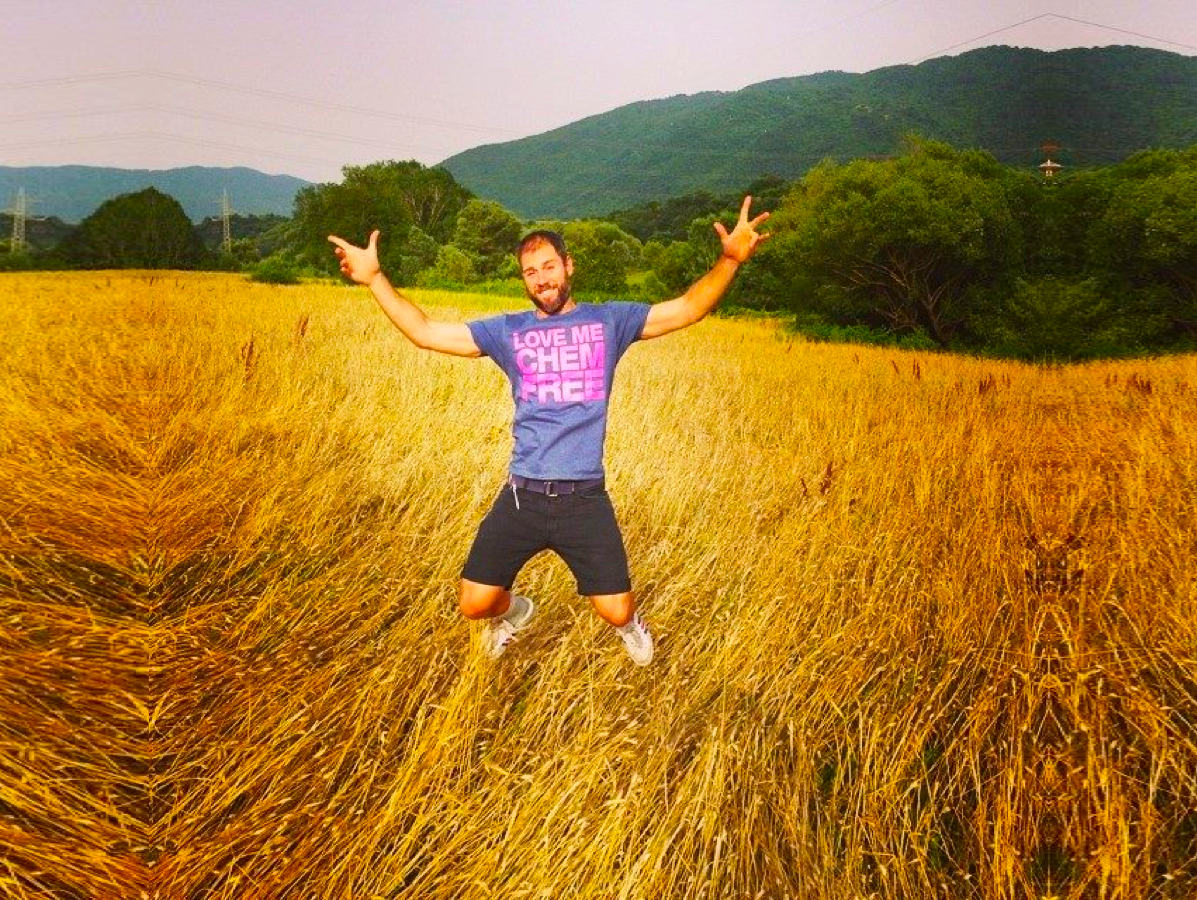 @davidastuart
DS17
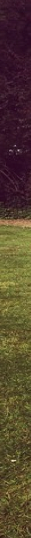 FOR PROFESSIONALS
www.davidstuart.org/professionals
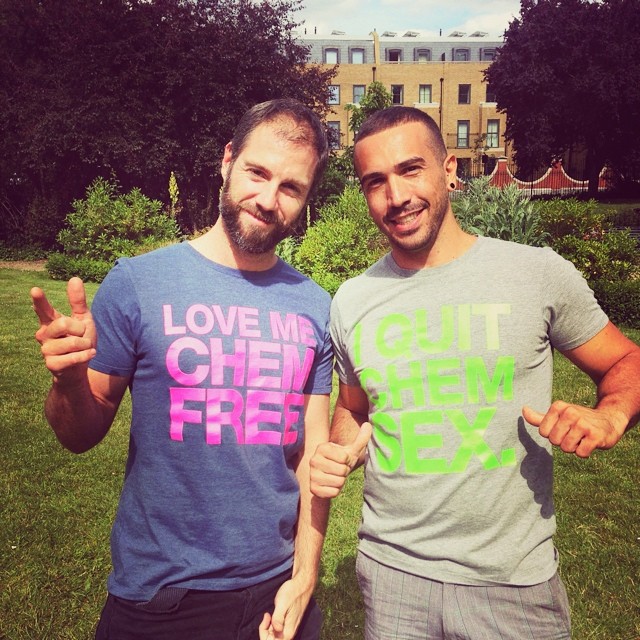 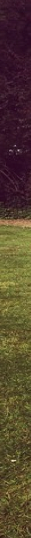 @davidastuart
DS16
OUTCOMES/Successes
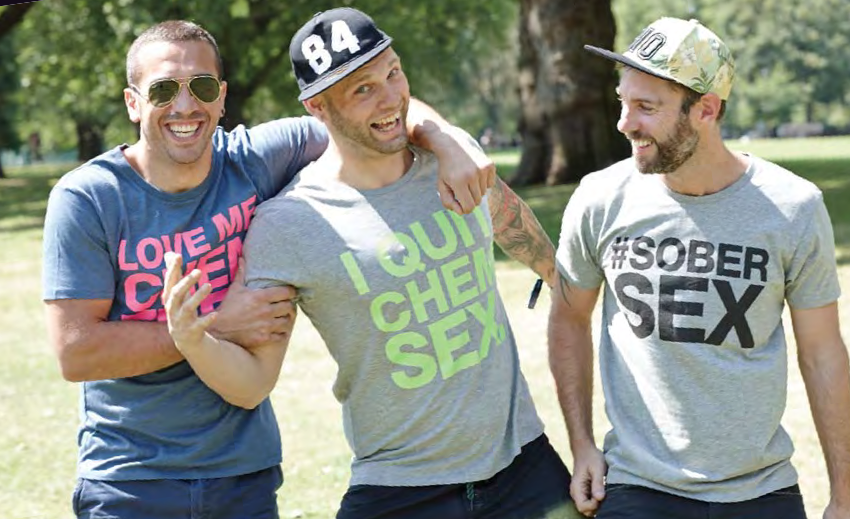 Patients are generally invited to a 6 week “Take a break” programme of abstinence.
Adjusted according to degree of success or failure to achieve goals
Goals re-assessed at 6 week completion; invitation to extend programme.
Outcomes monitored at 6 sessions; 
Reduced frequency of ChemSex episodes
Confidence in negotiating sexual health risks
Confidence in negotiating injecting risks
Sense of control over drug use
Experienced less sexually transmitted infections
Confidence to introduce chem-free (sober) sex into their lives.
Improvement in non-sexual/non-clubbing social life
Cessation of ChemSex
Ceased injecting use only
Referrals to structured therapy/keywork/support groups
OUTCOMES/Successes
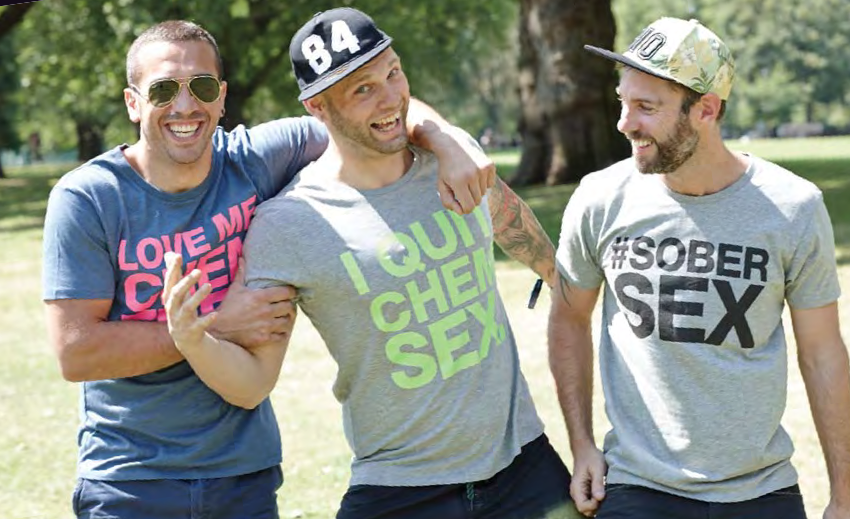 The most successful interventions included;
Motivational Interviewing techniques
The repeated achievement of short term goals (most often, “taking a short break from chems”)
Lightweight discussions focused on; 
gay life
gay sex
Grindr
gay scene pressures and expectations
sex, desire, relationships & intimacy
HIV stigma
pursuing sex a little differently. 
Encouraged to repeat-attend on drop-in basis for an ongoing dialogue about their sexual wellbeing/Chem-use